Mr. Chau’s 2nd Lesson
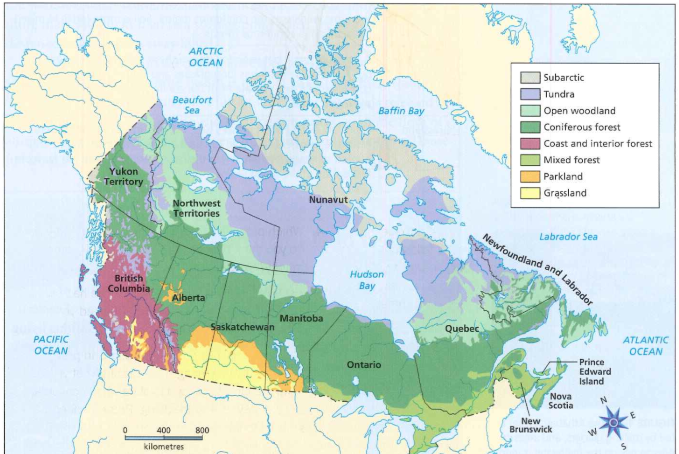